Earth Observation Data Centre
Wolfgang Wagner
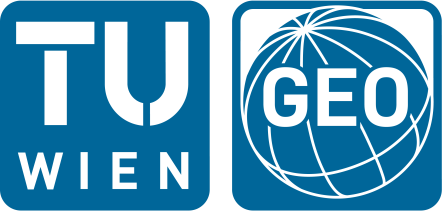 Department of Geodesy and Geoinformation (GEO)Vienna University of Technology  (TU Wien)
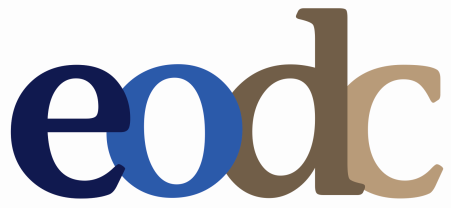 Earth Observation Data Centre for Water Resources Monitoring (EODC)
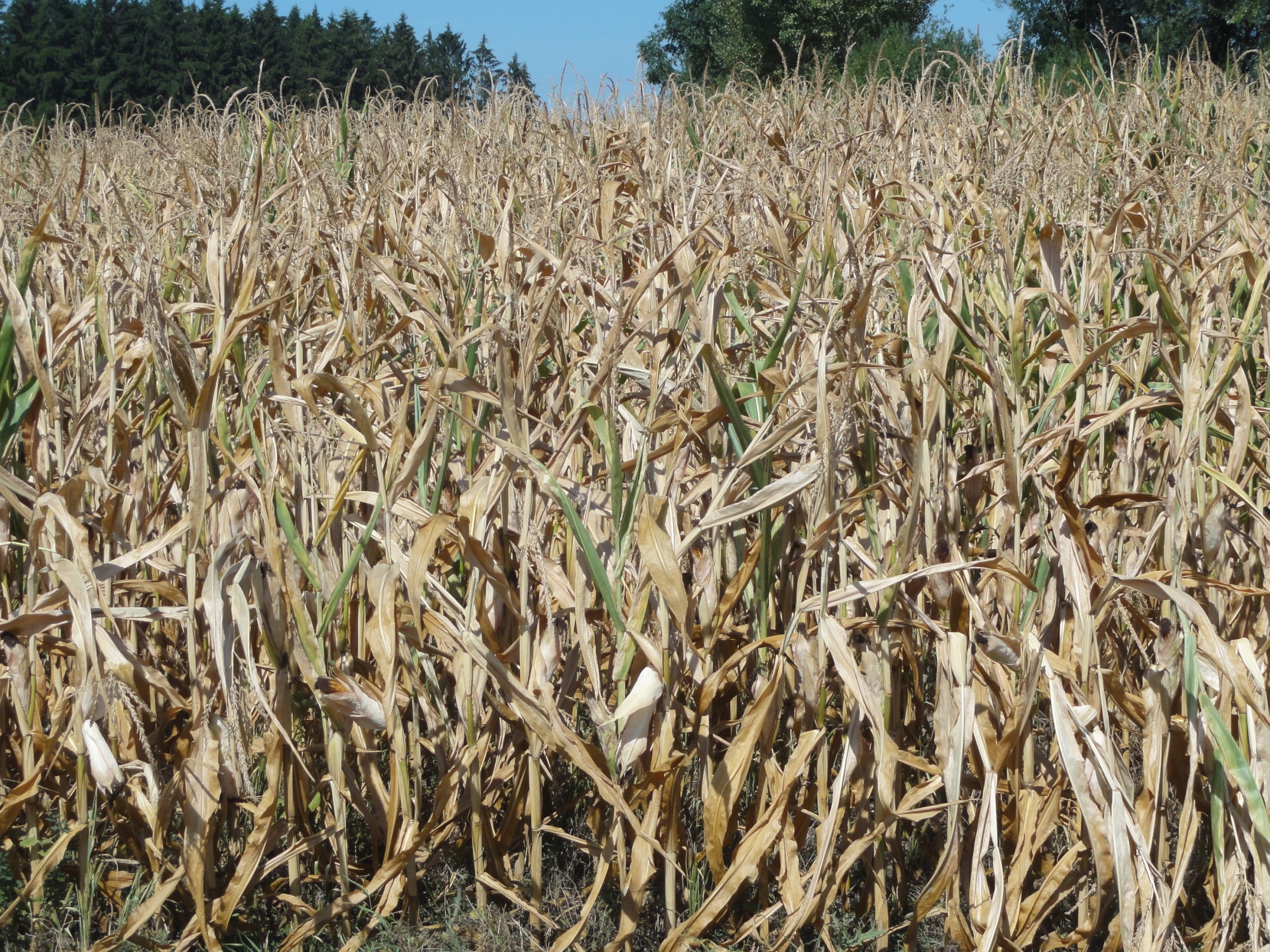 Corn Field in Upper Austria 31 August 2015
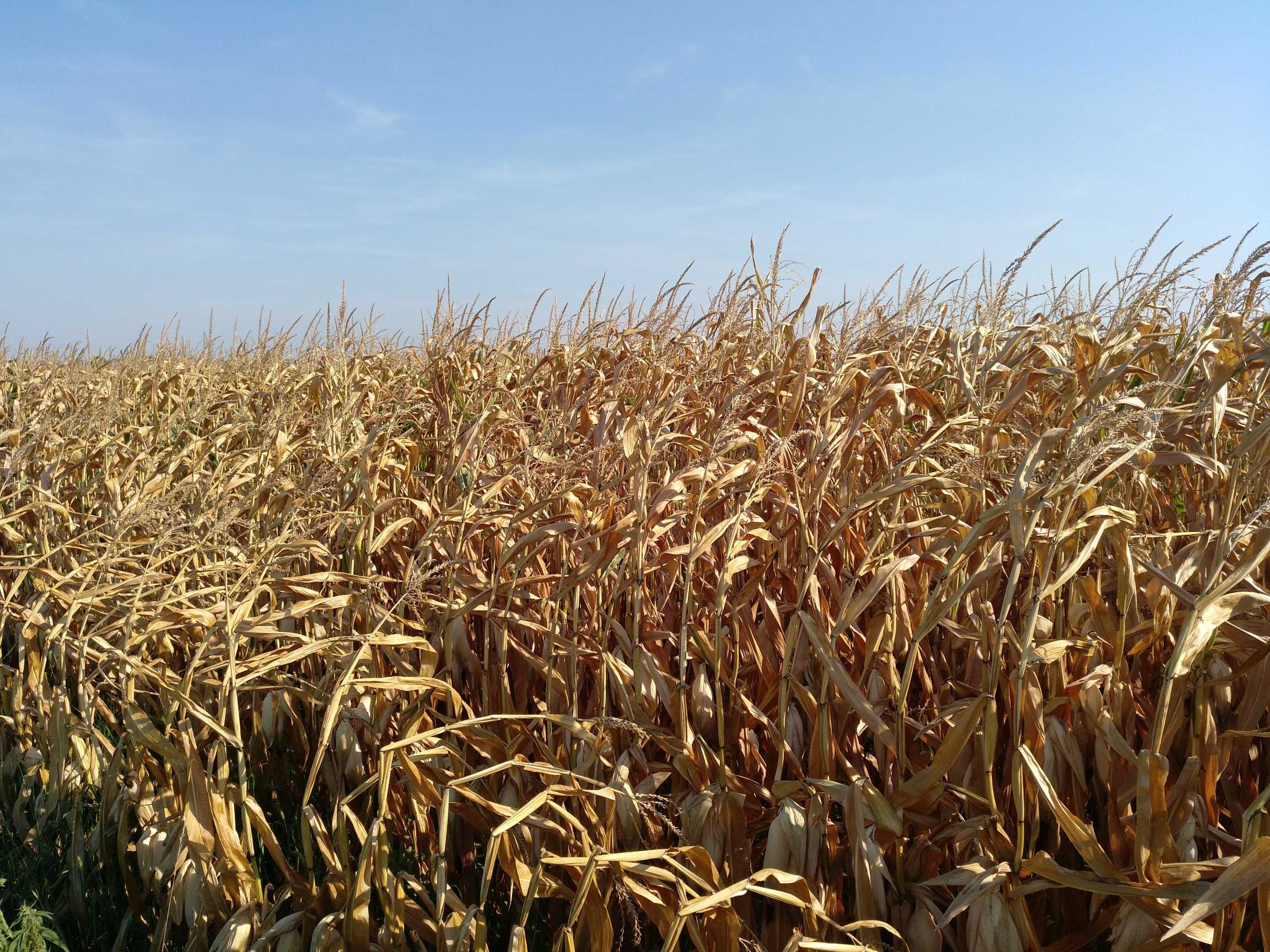 Corn Field in Upper Austria 19 August 2018
Satellite Soil Moisture Anomalies over Austria 2018
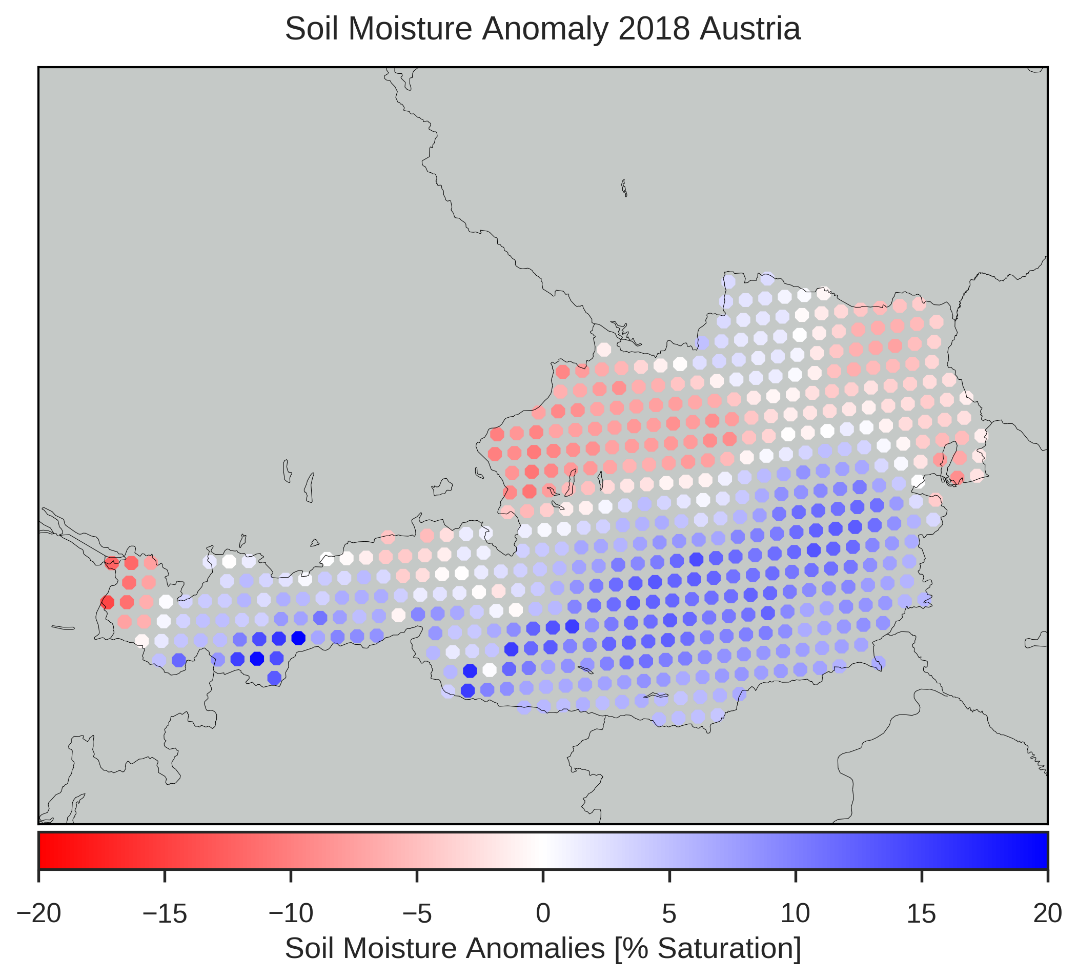 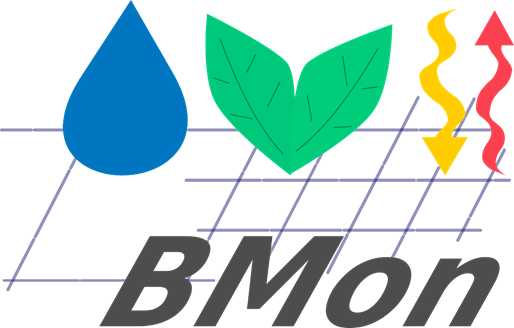 ASCAT soil moisture compared to 2007-2017

Data were detrended to account for land cover changes

Snow and frozen soil conditions were masked
Climate in Austria in 2018
Temperature Anomaly
Rainfall Anomaly
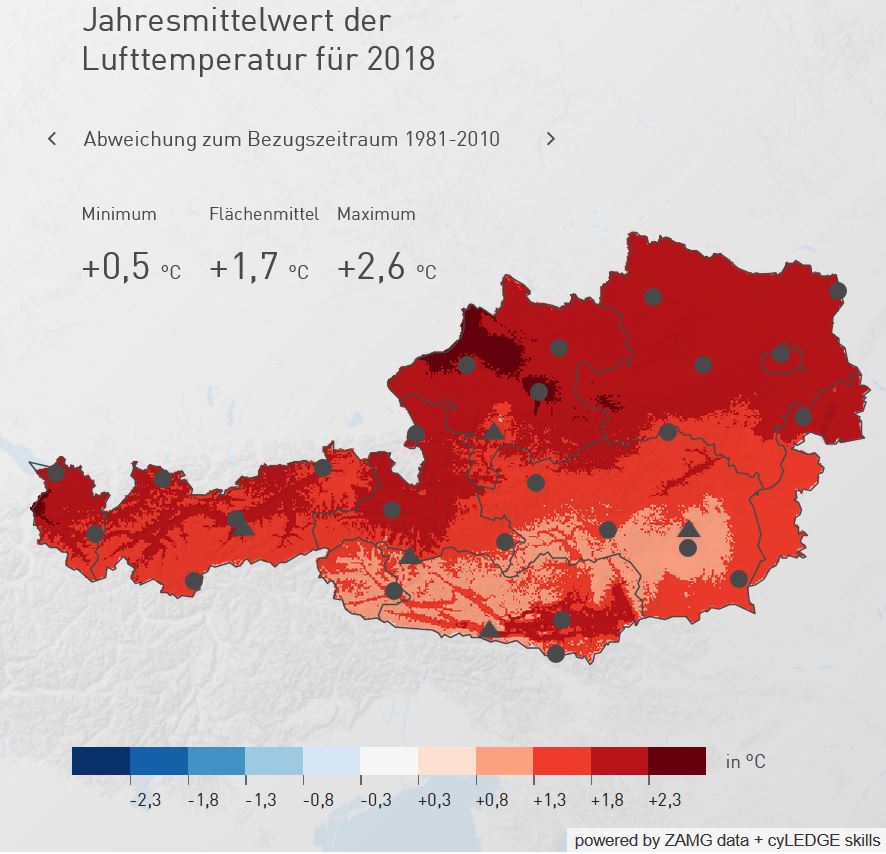 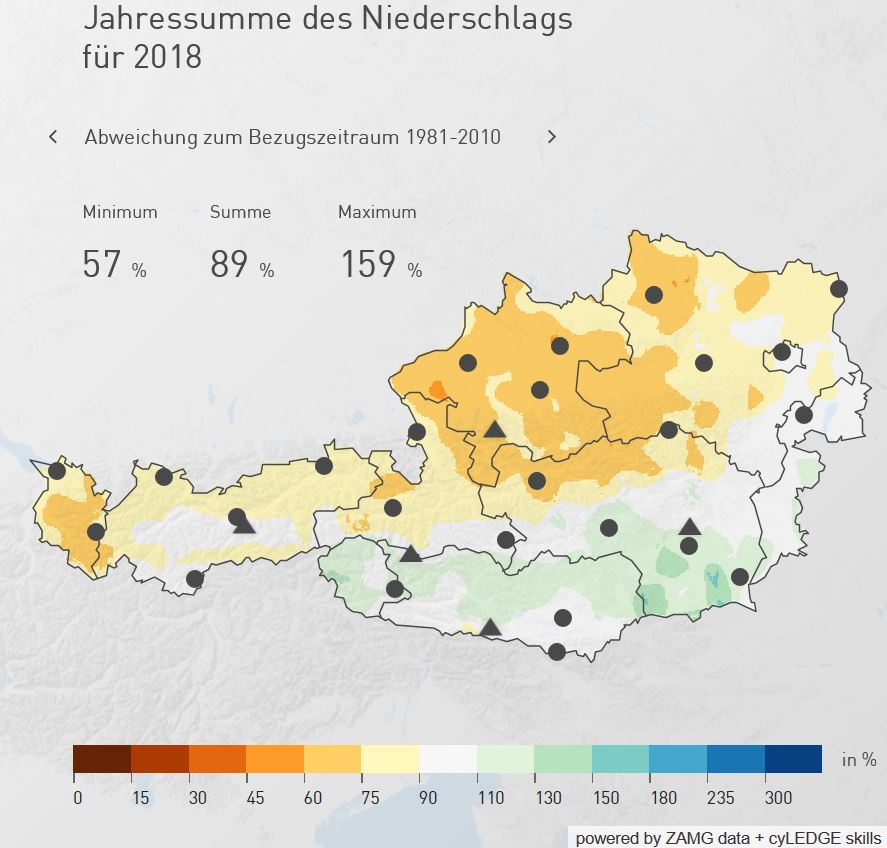 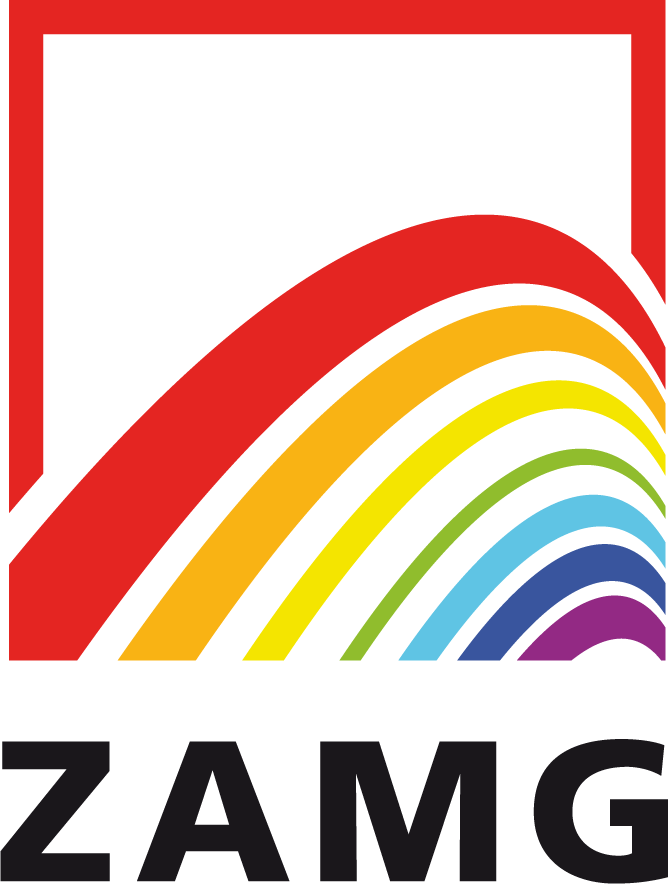 https://www.zamg.ac.at/cms/de/klima/klima-aktuell/klimamonitoring/
Data query on 20/10/2018
Earth Observation: A European Success Story
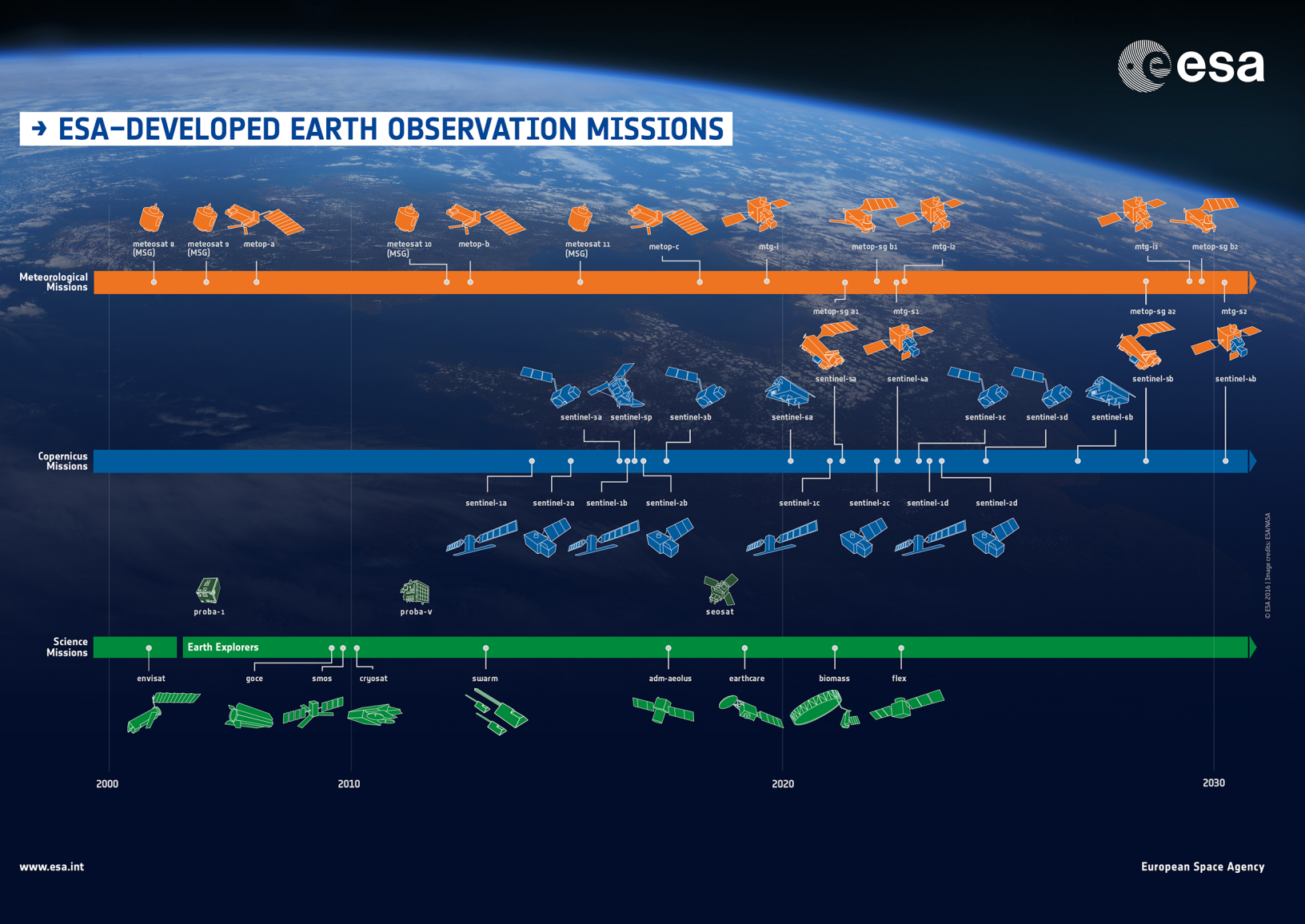 Meteorological Satellites
Copernicus-Satellites
Science-Missions
40 %
 per year
Doubling every two years
► Data Volume

► Number of transistors (Moore’s law) 

► Disk

► CPU
Bandwidth
25 %
per year
Years
EO Ground Segment – The Past
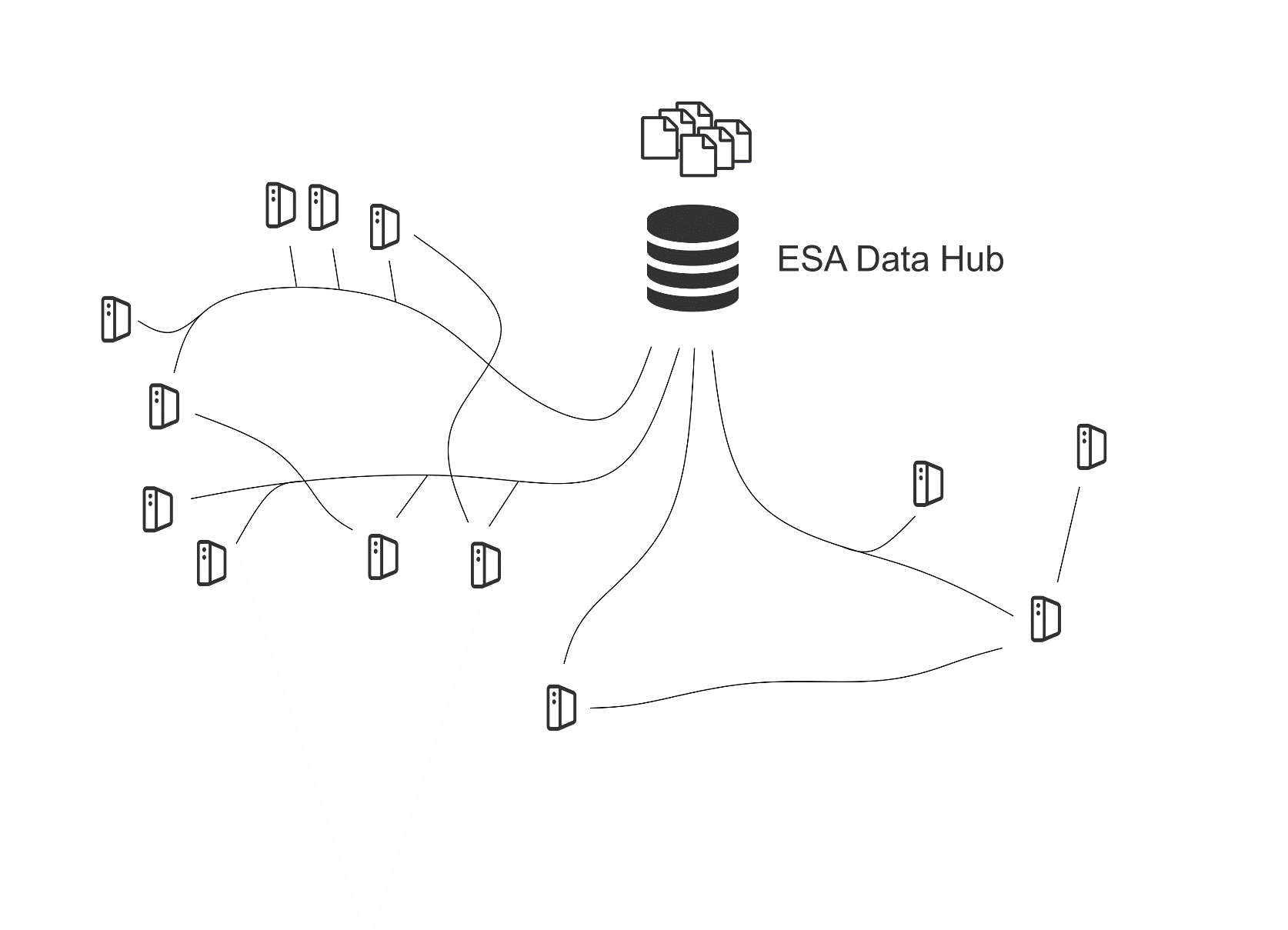 EO Ground Segment – The Future
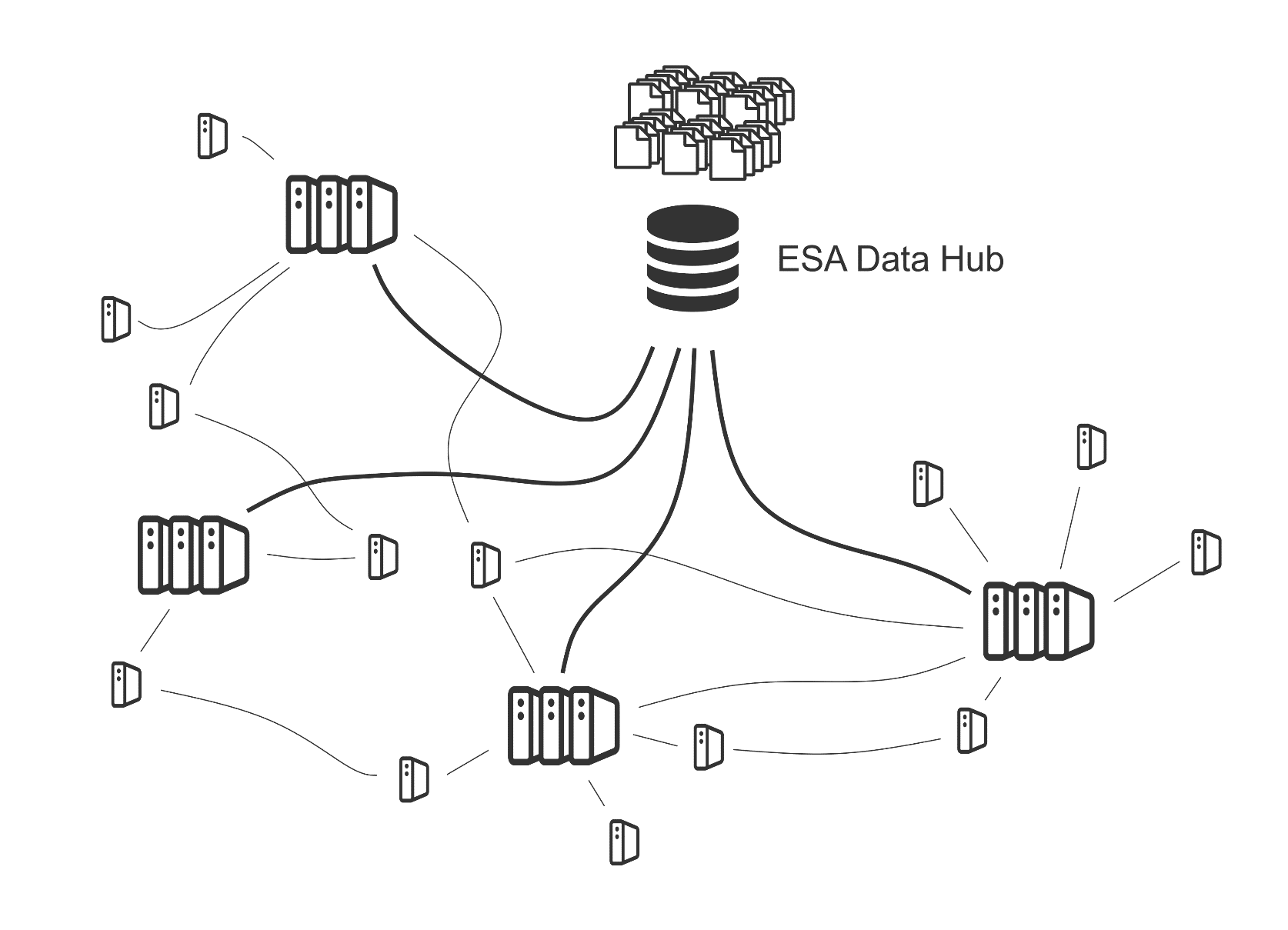 The Formation of a Network of EO Cloud Platforms
Reaching a critical mass is essential for user uptake
How to scale up?
Private capital  Google, Amazon, …
Public investments  CODE-DE, Copernicus DIAS …
Cooperatives  EODC, Supercomputing Centres
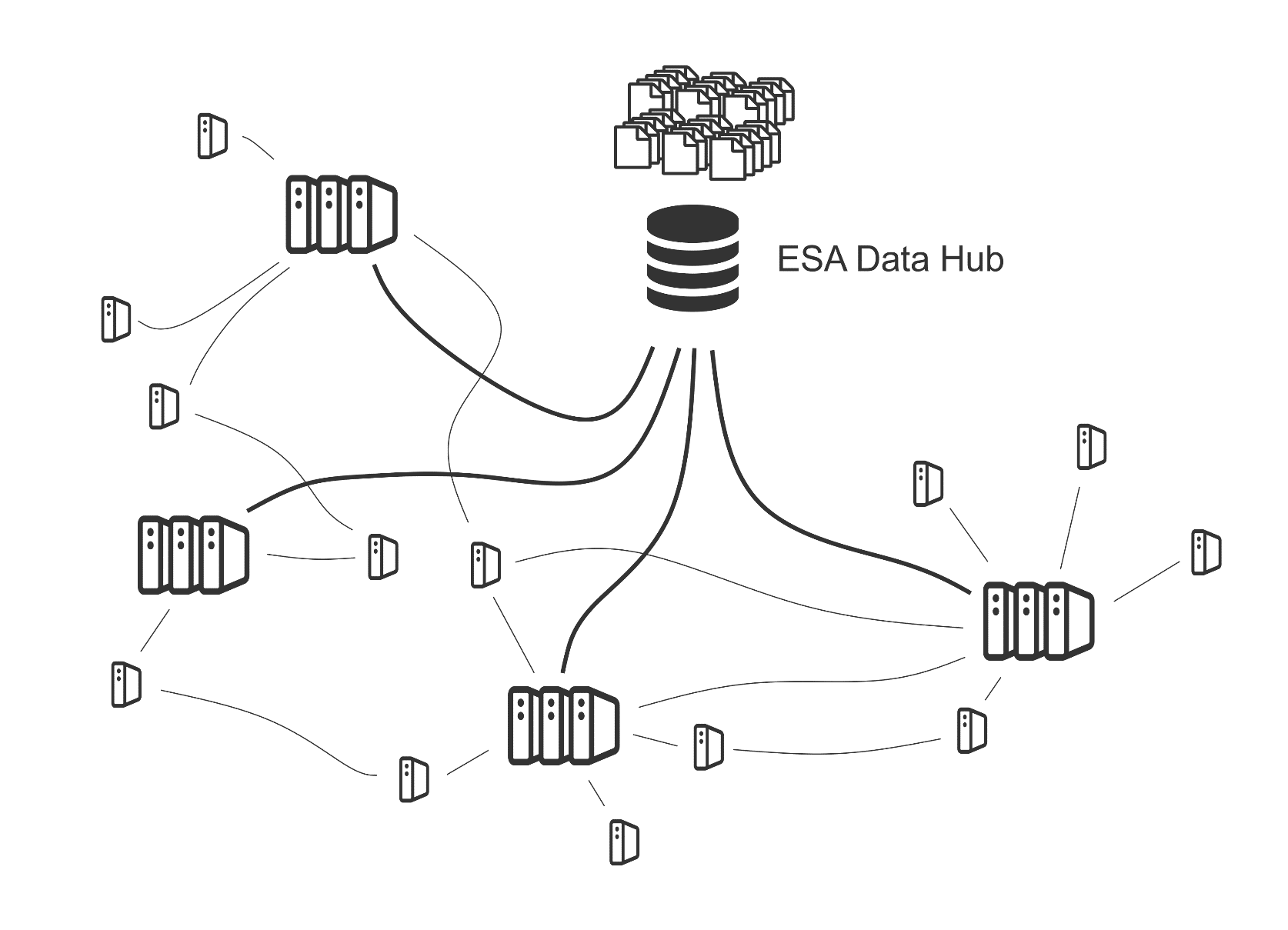 Publicly-fundedData Centres
Cooperative Data Centres
CommercialData Centres
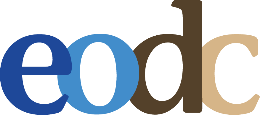 https://earthengine.google.com/
Gorelick et al. (2017) Google Earth Engine: Planetary-scale geospatial analysis for everyone, Remote Sensing of Environment 202, 18-27
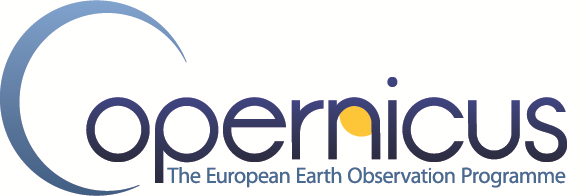 Data Access and Information Services (DIAS)
Copernicus is managed by the EC’s Directorate-General for Internal Market, Industry, Entrepreneurship and SMEs (DG Growth)
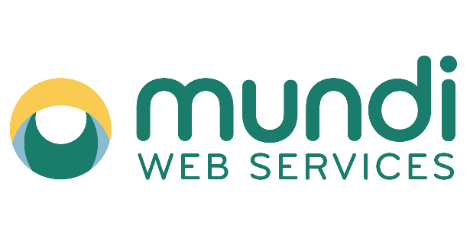 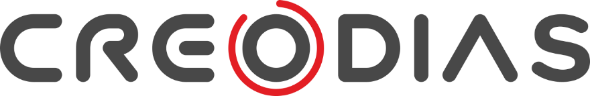 implemented by
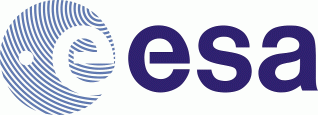 led by Creotech Instruments S.A.
led by Atos
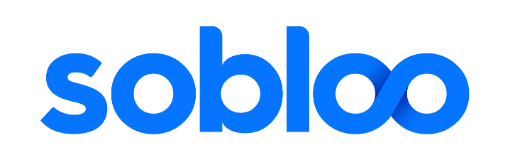 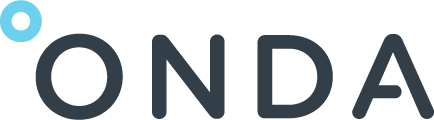 led by Serco Italia S.p.A.
led by Airbus
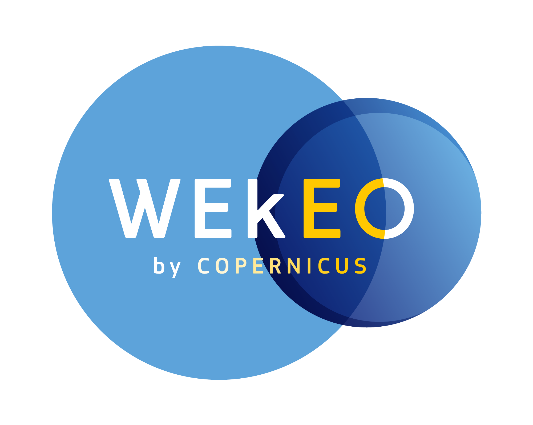 implemented by EUMETSAT, ECMWF and Mercator-Ocean
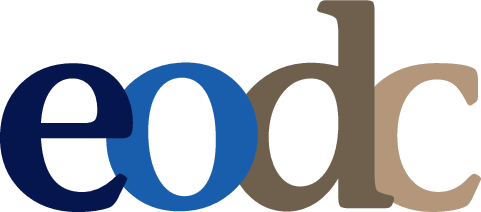 Earth Observation Data Centre
Collaboration for Earth Observation
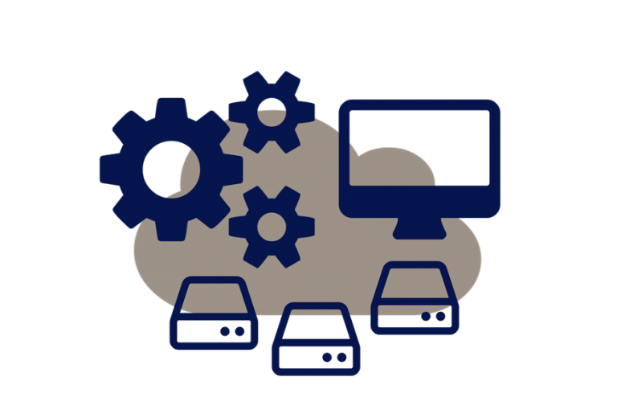 Public-private partnership
Building a federated multi-owner IT infrastructure for
Scientists
Public services
Innovators
Users are partners who participate in decision making
Development of collaborative services
From data to model predictions
Petabyte Storage
Supercomputing
Cloud Platform
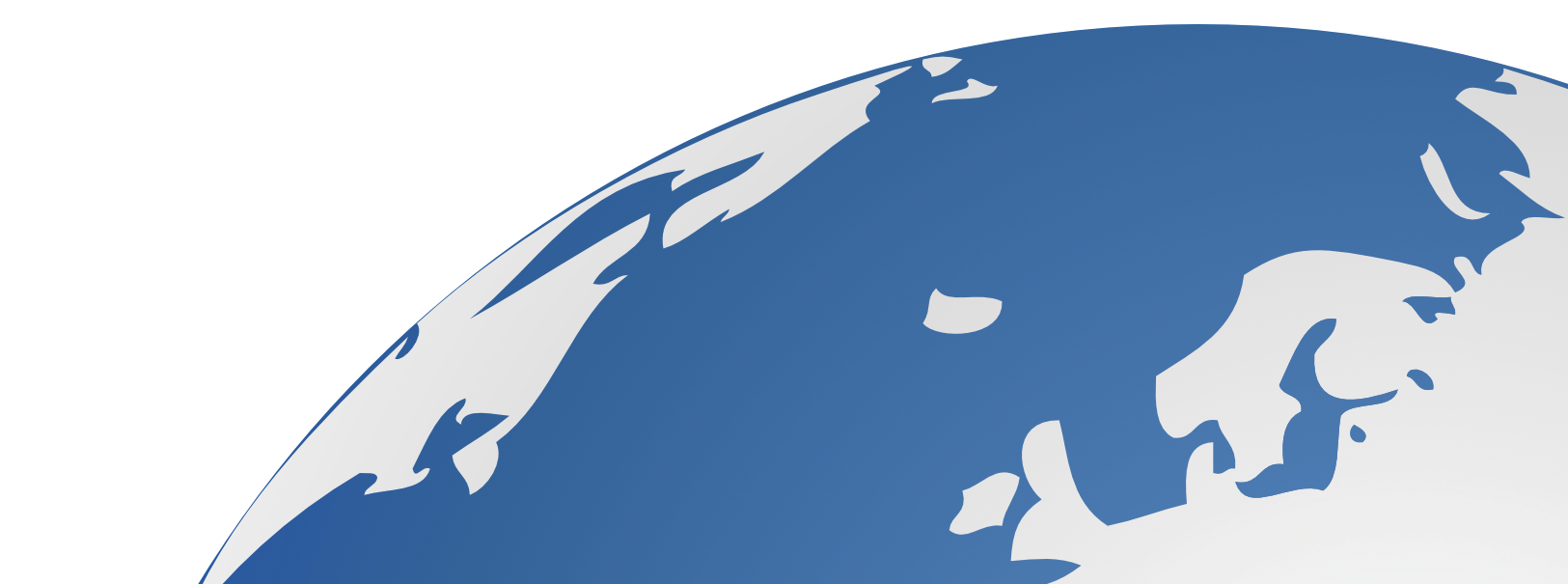 https://www.eodc.eu/
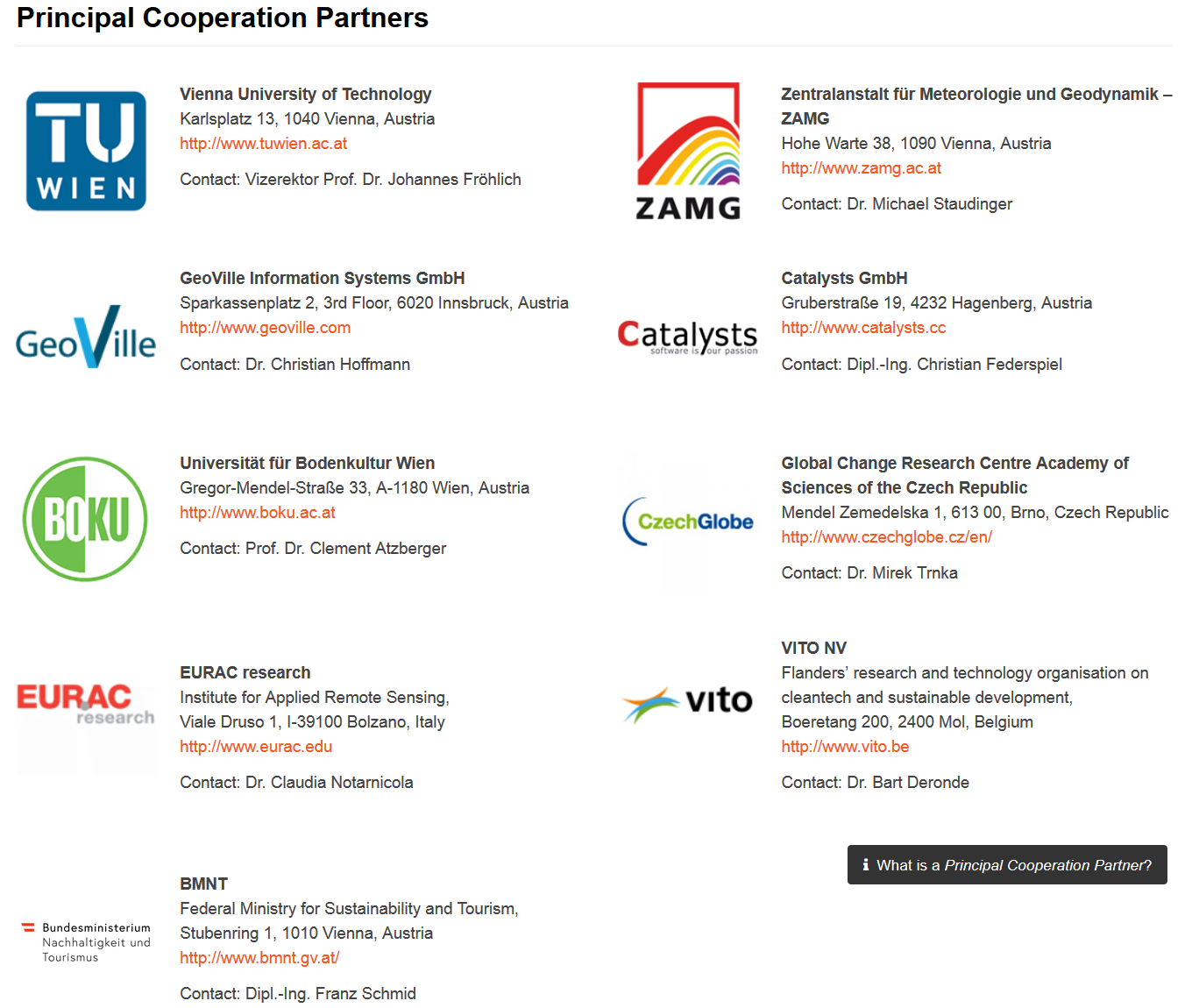 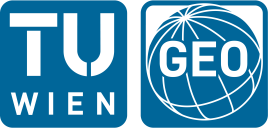 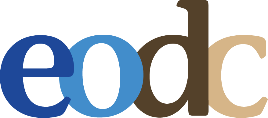 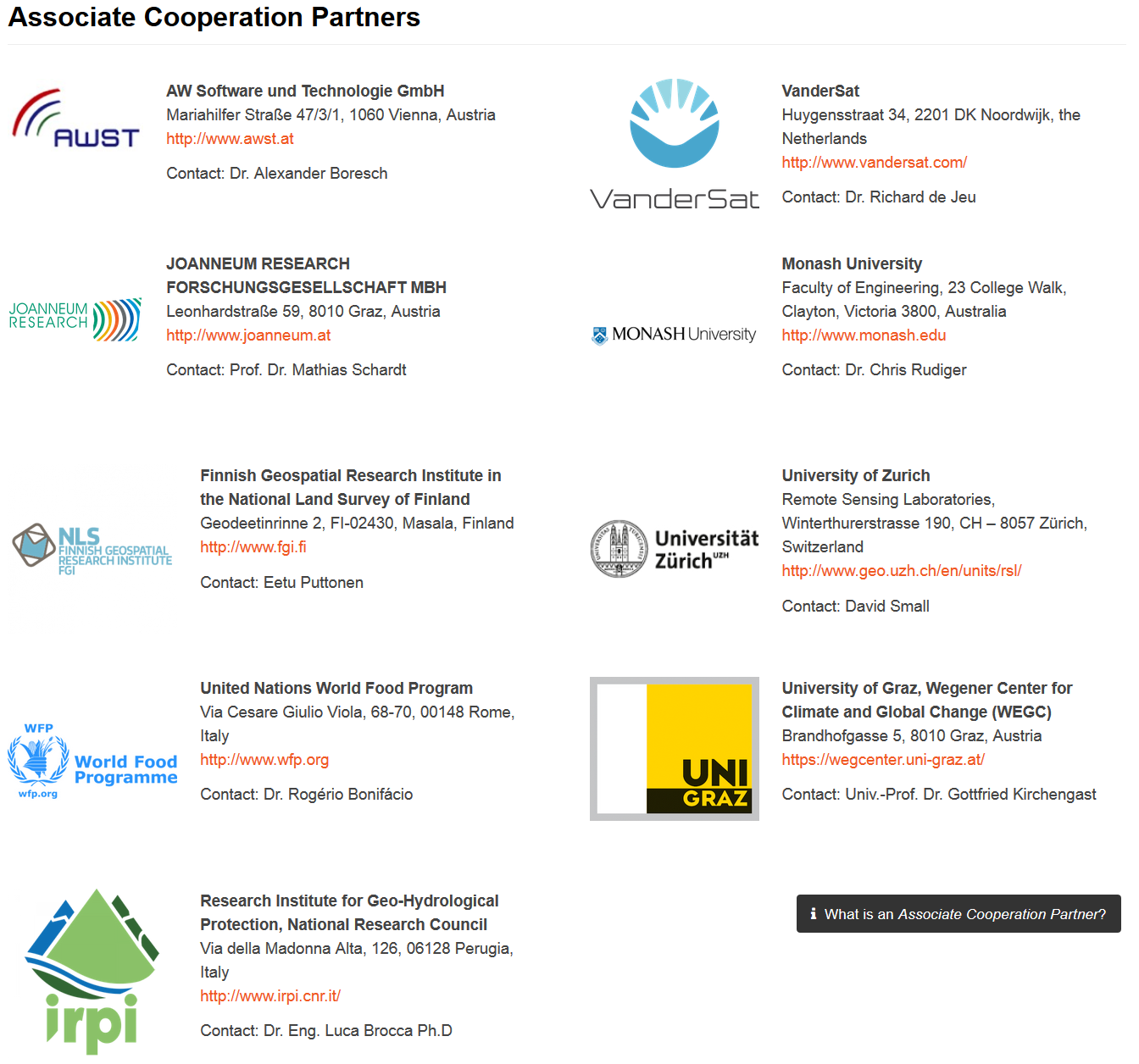 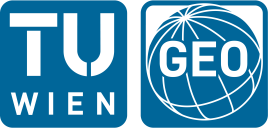 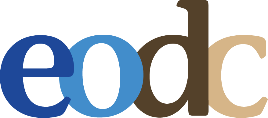 EODC Infrastructure @ TU Wien & ZAMG
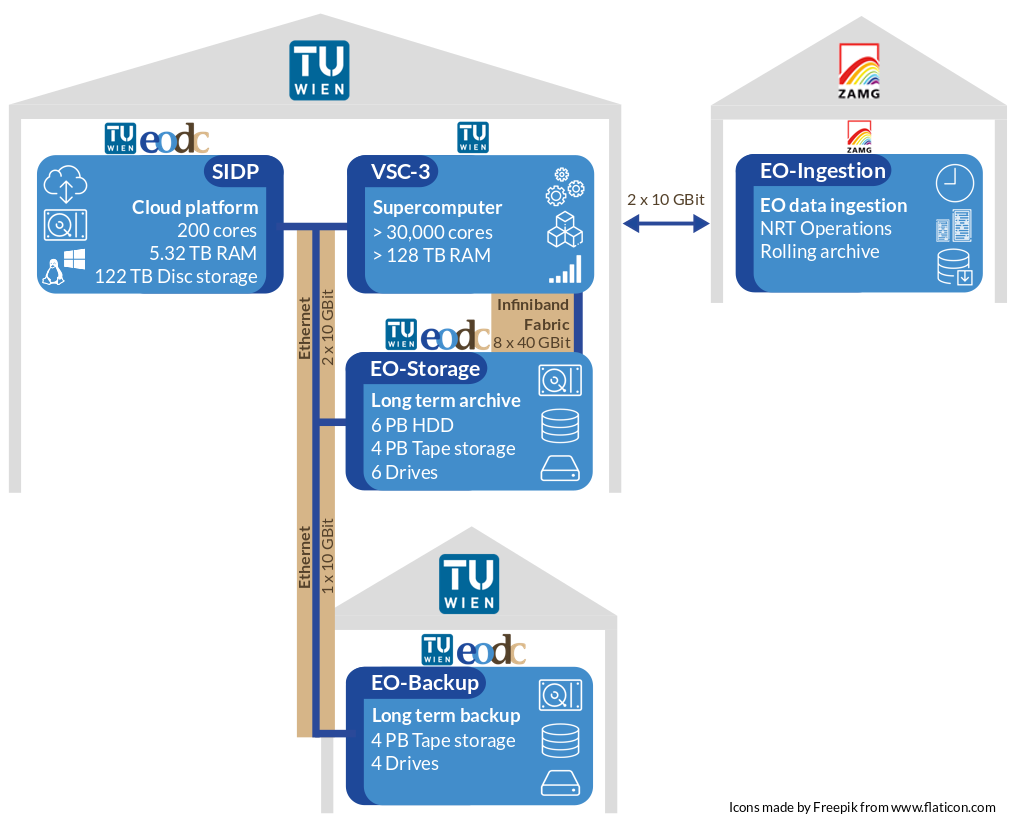 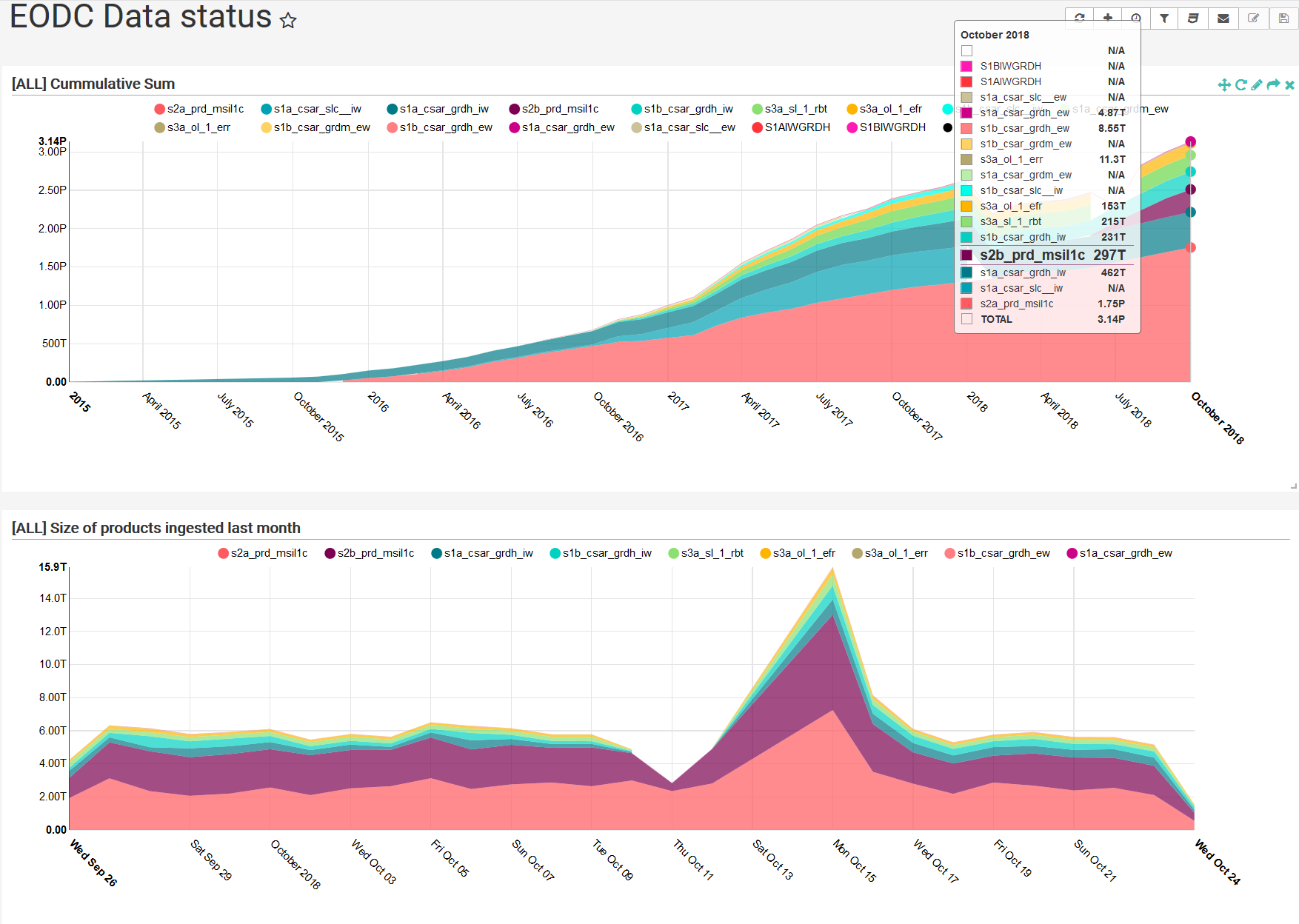 https://eomonitor.eodc.eu/superset/dashboard/datastatus/
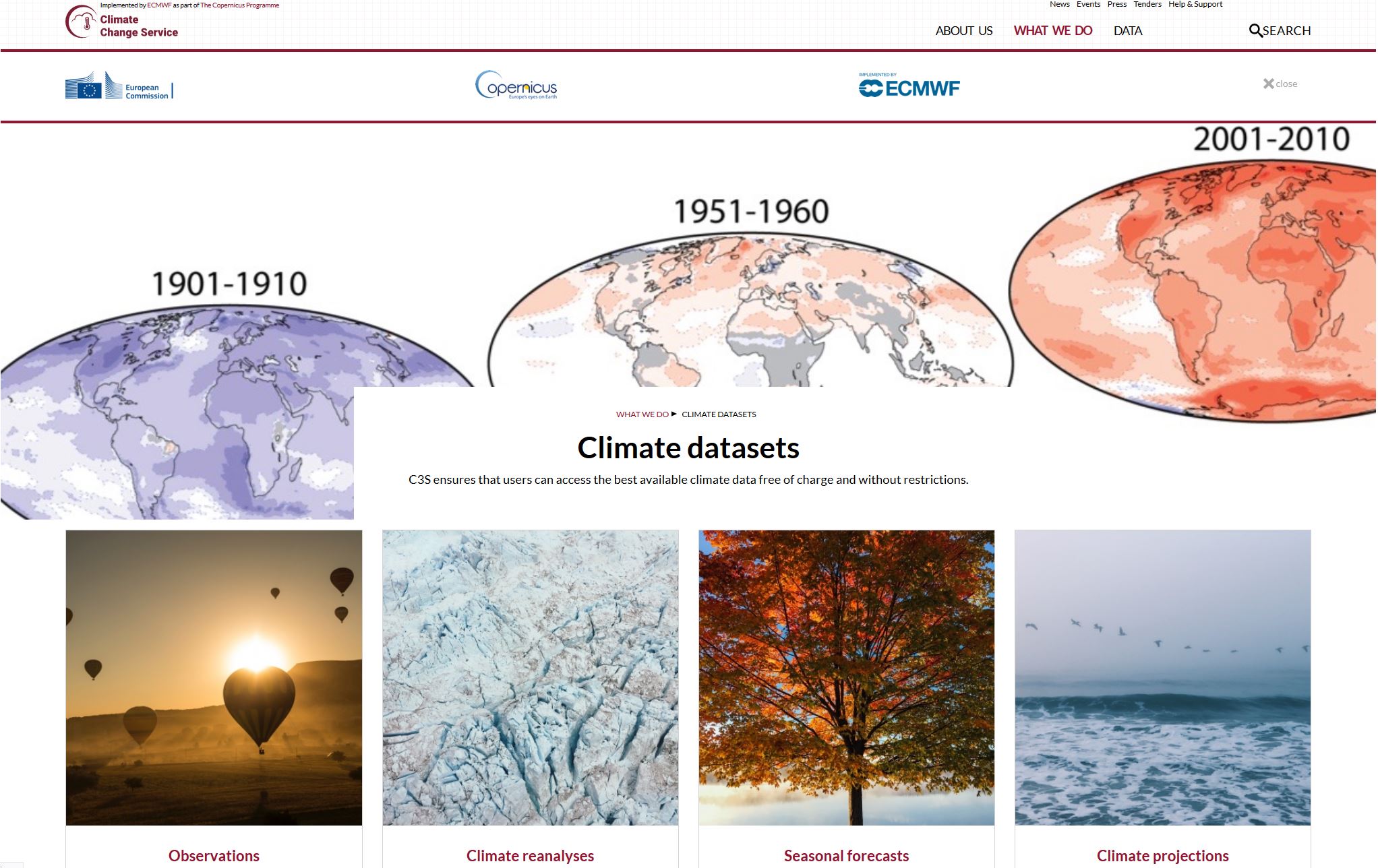 Copernicus Climate Change Service (C3S)
https://climate.copernicus.eu/climate-datasets
Interoperability of Platforms
openEO develops an open API to connect R, python, javascript and other clients to big Earth observation cloud back-ends
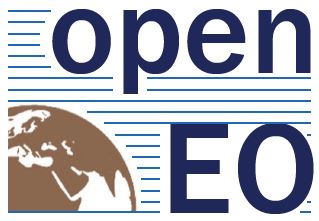 http://openeo.org/
H2020
Python
R
JavaScript
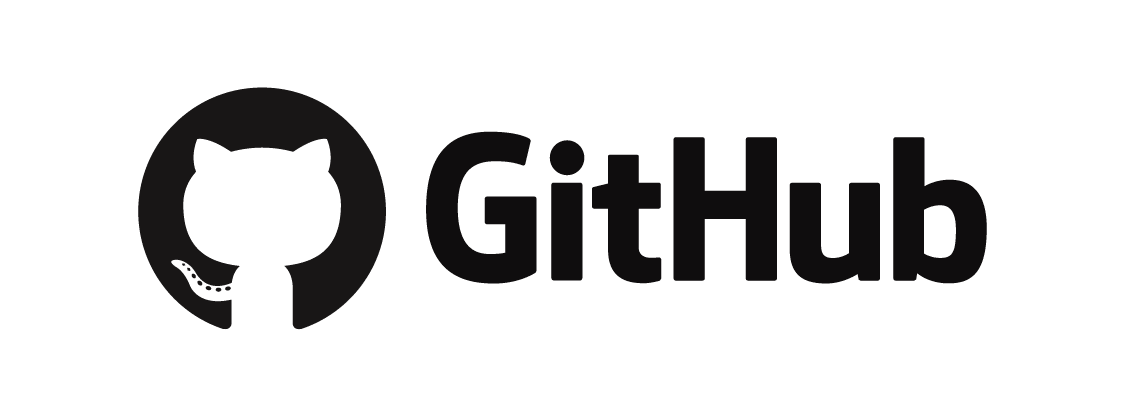 https://github.com/open-eo/
EODC
VITO
Sinergise
GEE
Towards the Integration of Research Infrastructures
In Earth Observation (EO), nobody can do it all
Formation of a network of transnational thematic data centres is essential to make best use of the increasing wealth of EO data 
Current EO infrastructure programmes of DG Growthand ESA mainly aim tostimulate industry
EO science needs its owninfrastructures
Sovereignty
Scientific independence
Train next generation ofstudents
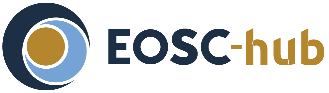 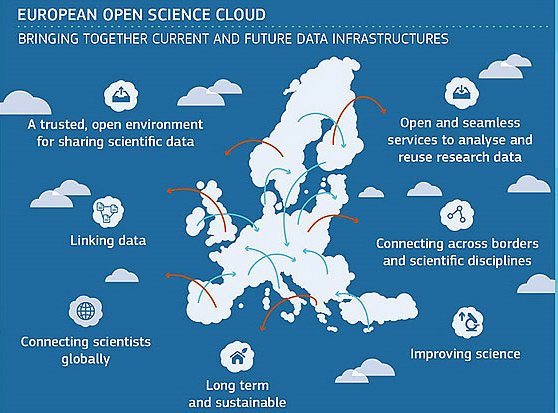 Acknowledgements
BMWFW: GEOCLIM Data Infrastructure Austria
Vienna Business Agency: ID-Nr. 1430171 “Sentinel Big Data Science Cluster”
Austrian Space Application Programme: BMon
Copernicus Climate Change Service: C3S 312b Lot 4
H2020: EO-2017 Number 776242 “openEO”